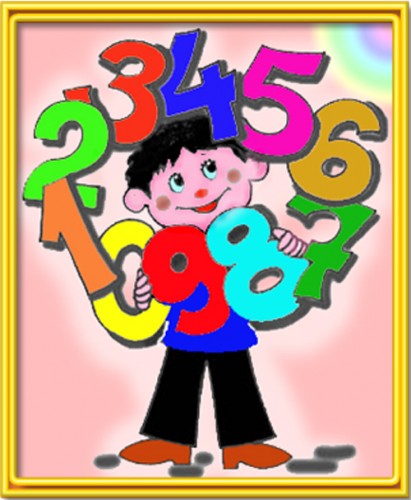 Математический конкурс
3-4 классы
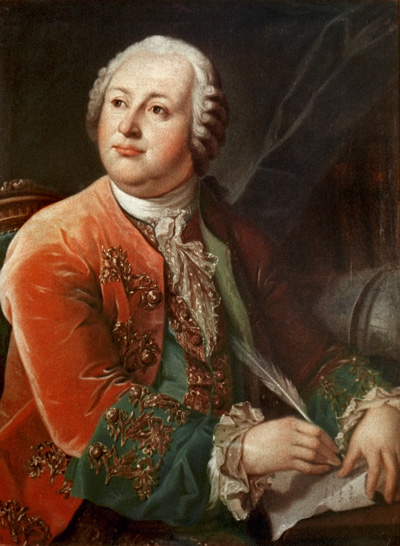 «Математику уж затем учить надо, что она ум в порядок приводит»
Ломоносов
Михаил
Васильевич 
 (1711 — 1765),
 великий русский учёный
Задание 1:  Расставь знаки действий
Задание 2.
 Какое число надо записать в треугольнике вместо знака вопроса?
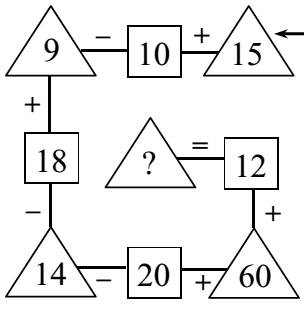 Задание 3.
Соедините примеры с ответами линиями
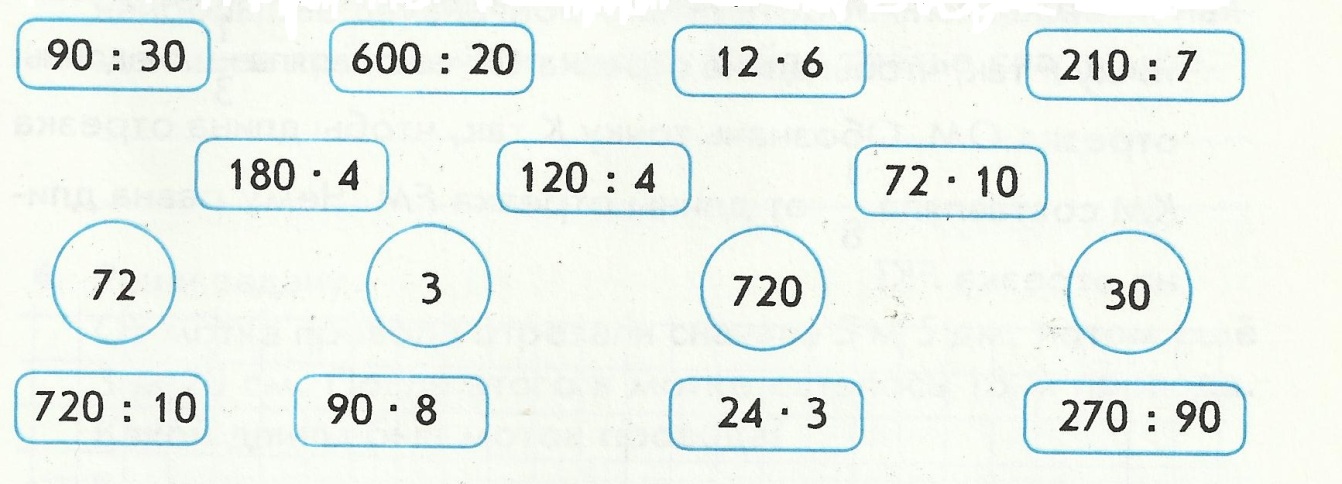 Задание:  
отдели территорию каждому поросёнку
 тремя прямыми
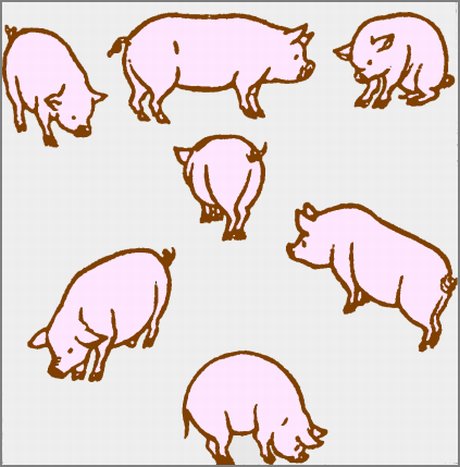 Корова на лугу
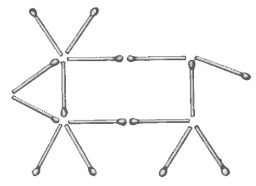 Разгадай ребус  1
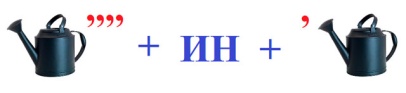 Разгадай ребус  2
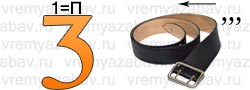 Спасибо
      за    игру!
Использованы ресурсы:
https://www.google.ru/search?q=Математика+картинки&newwindow

 
http://nazva.net/rubric/10/

http://potehechas.ru/golovolomki/golovolomki_5.shtm
http://nsportal.ru/nachalnaya-shkola